TOÁN 4
Tập 1
Tuần 8
Bài 23: Luyện tập chung– Tiết 2
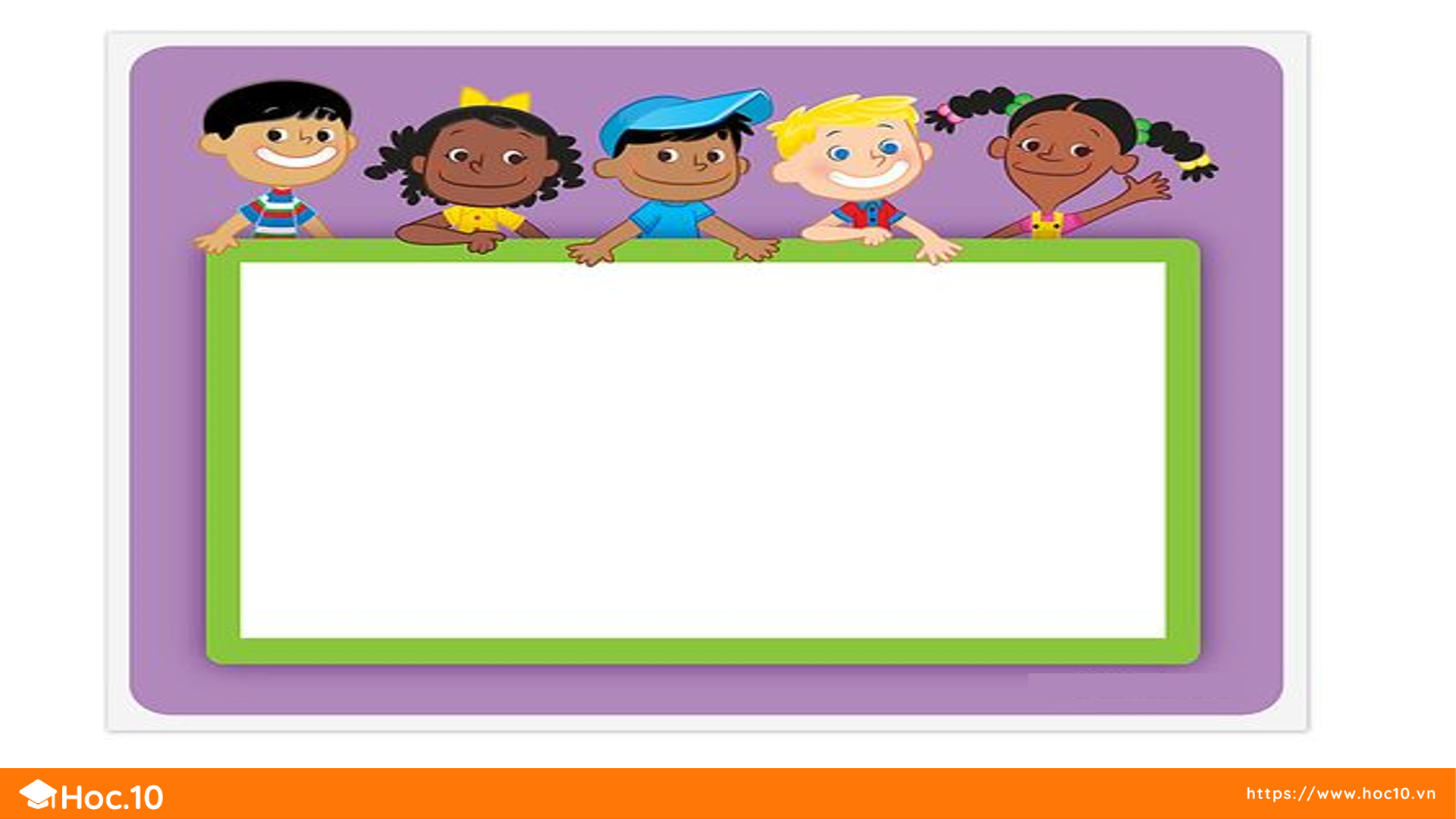 KHỞI ĐỘNG
TRÒ CHƠI: NHANH NHƯ CHỚP
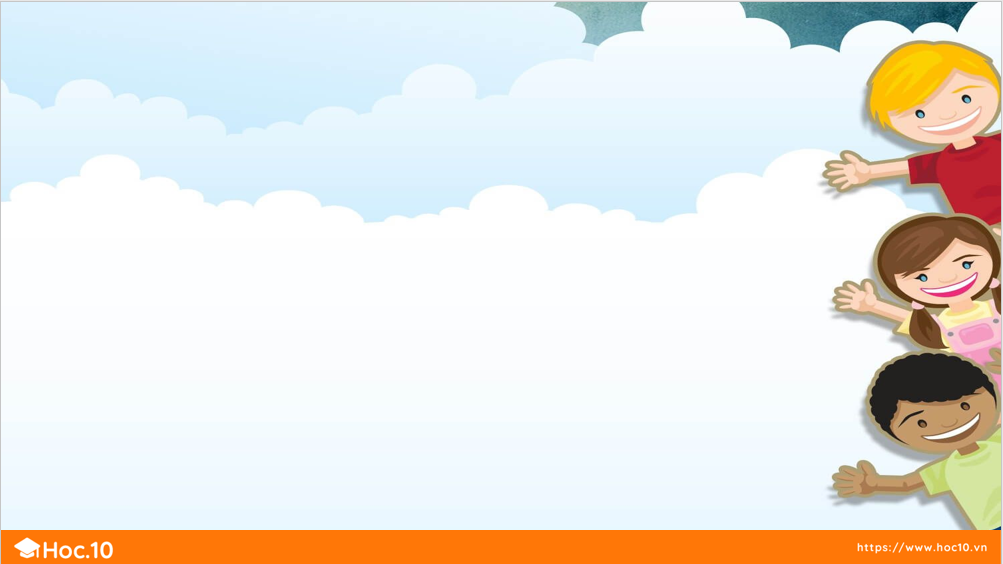 Người ta dùng dụng cụ nào để đo góc?
A. Thước đo góc	B. Ê ke
 C. Cân 			D. Nhiệt kế
A. Thước đo góc
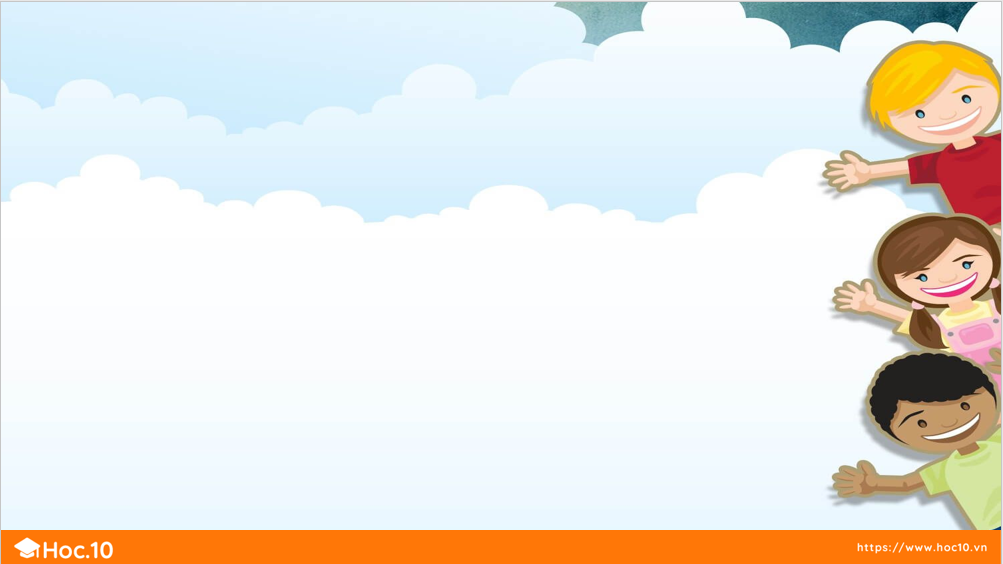 Đơn vị đo góc là:
A. Mét 			B. Độ xê
C. Lít				D. Độ
D. Độ
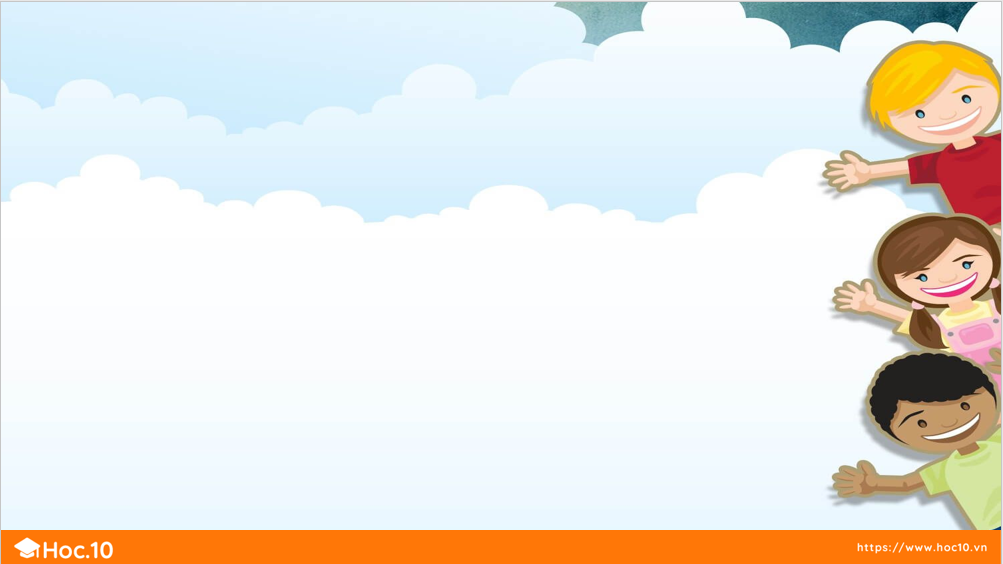 Góc có số đo nào sau đây là góc nhọn?
A. 100°              		B. 40°
C. 90°              		D. 180°
B. 40°
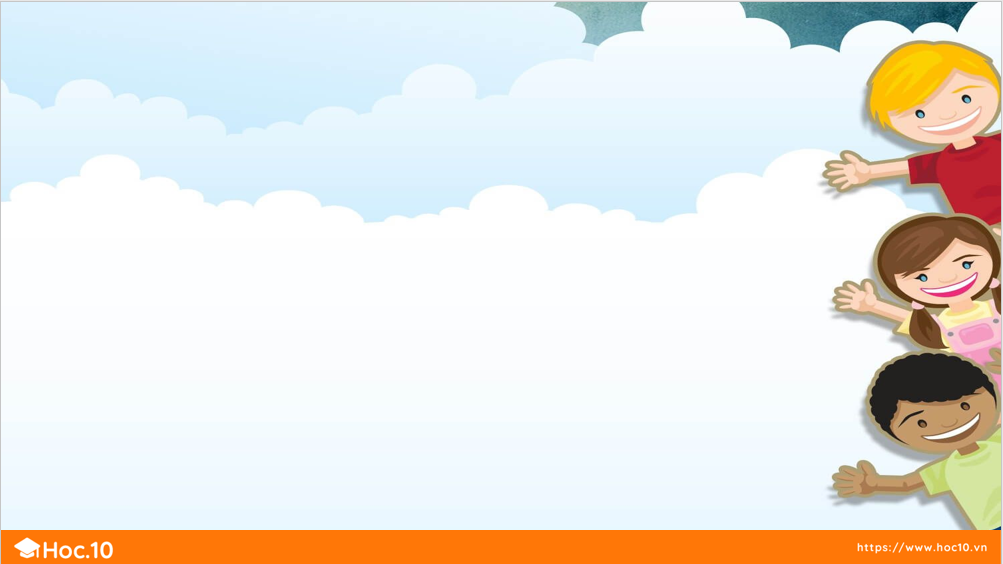 Góc có số đo bằng 180° là góc gì?
A. Góc tù			B. Góc bẹt
C. Góc vuông		D. Góc nhọn
B. Góc bẹt
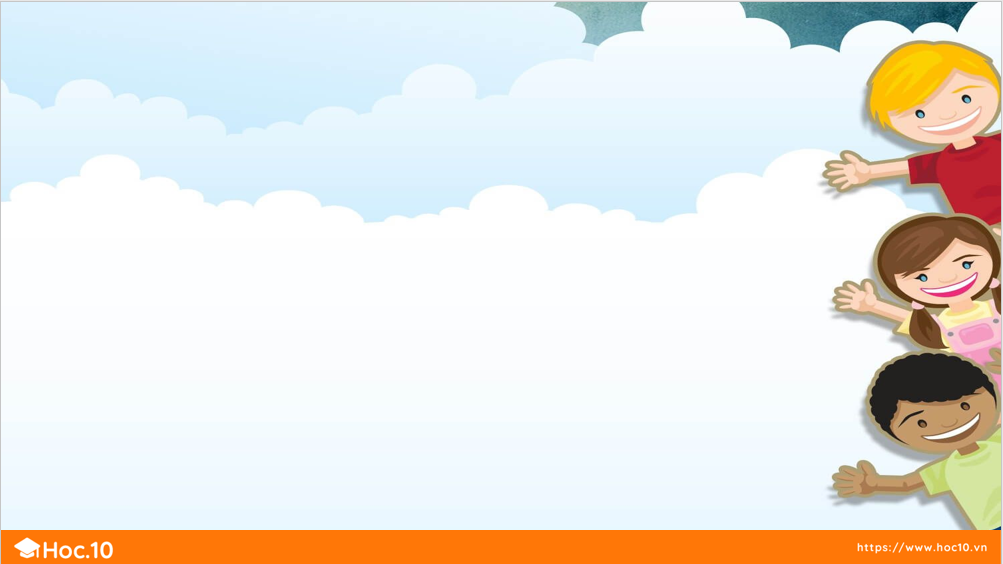 Góc vuông là góc có số đo bằng:
A. 120° 			B. 60° 
C. 90° 			D. 0°
C. 90°
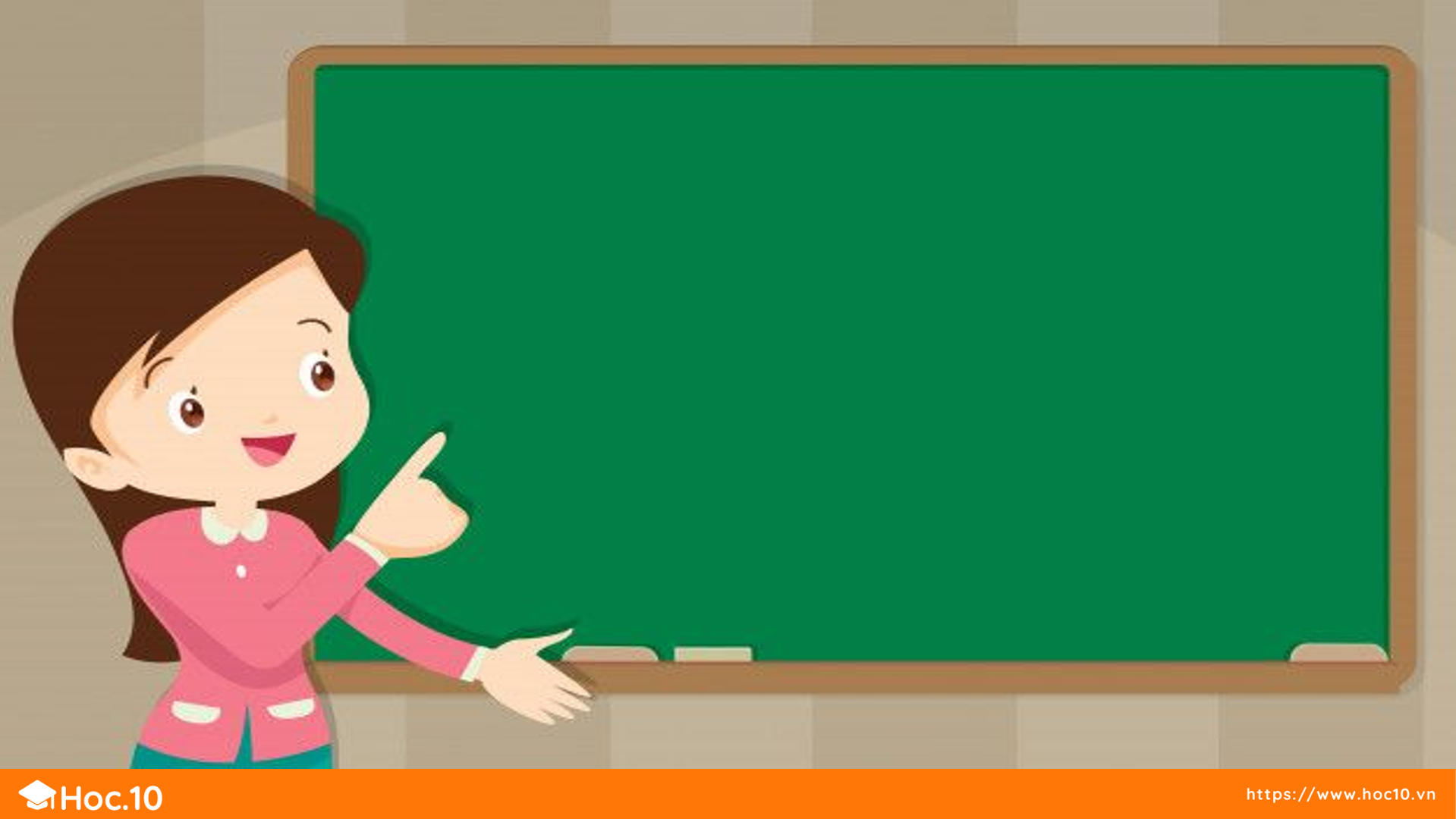 LUYỆN TẬP – THỰC HÀNH
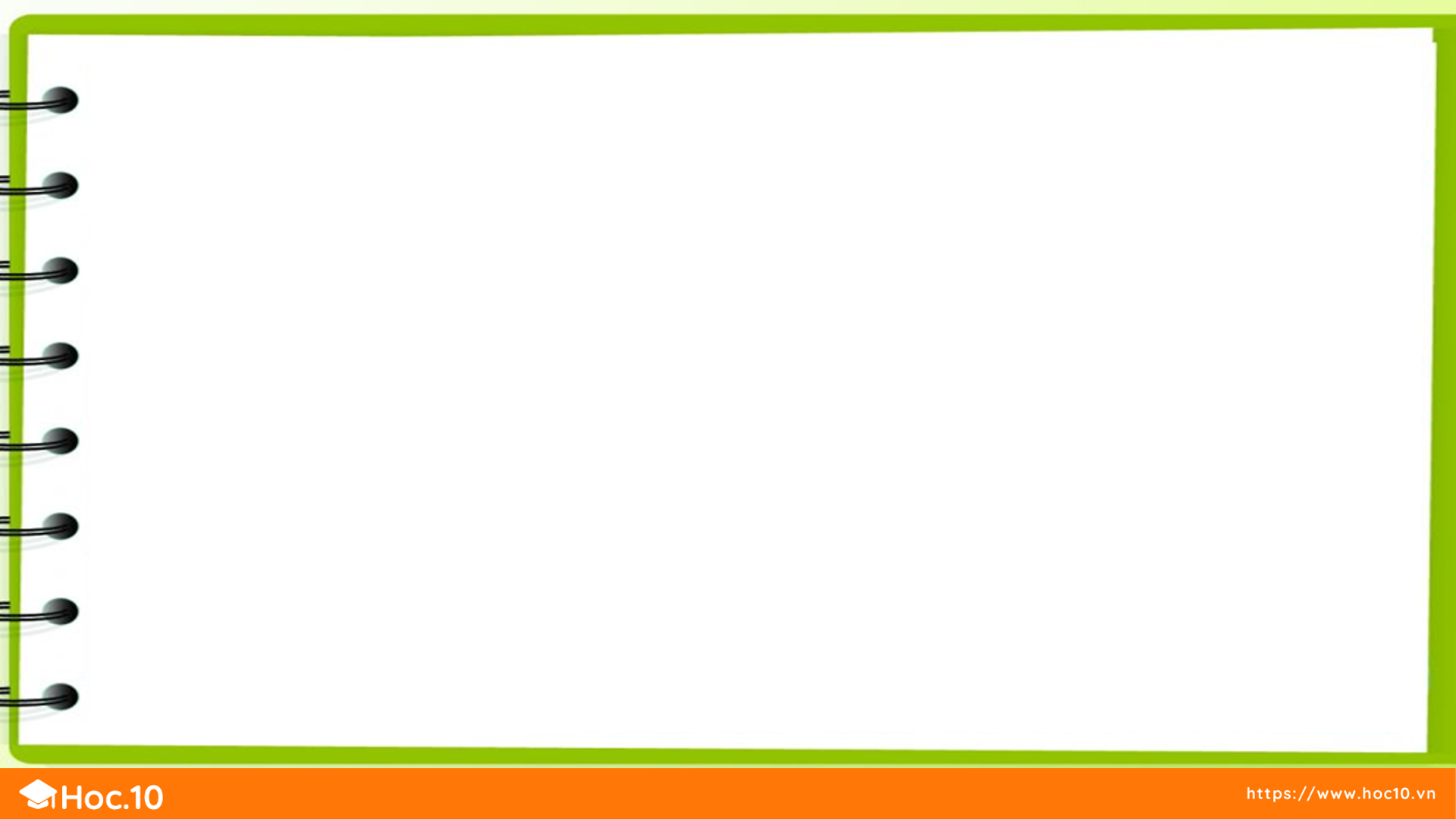 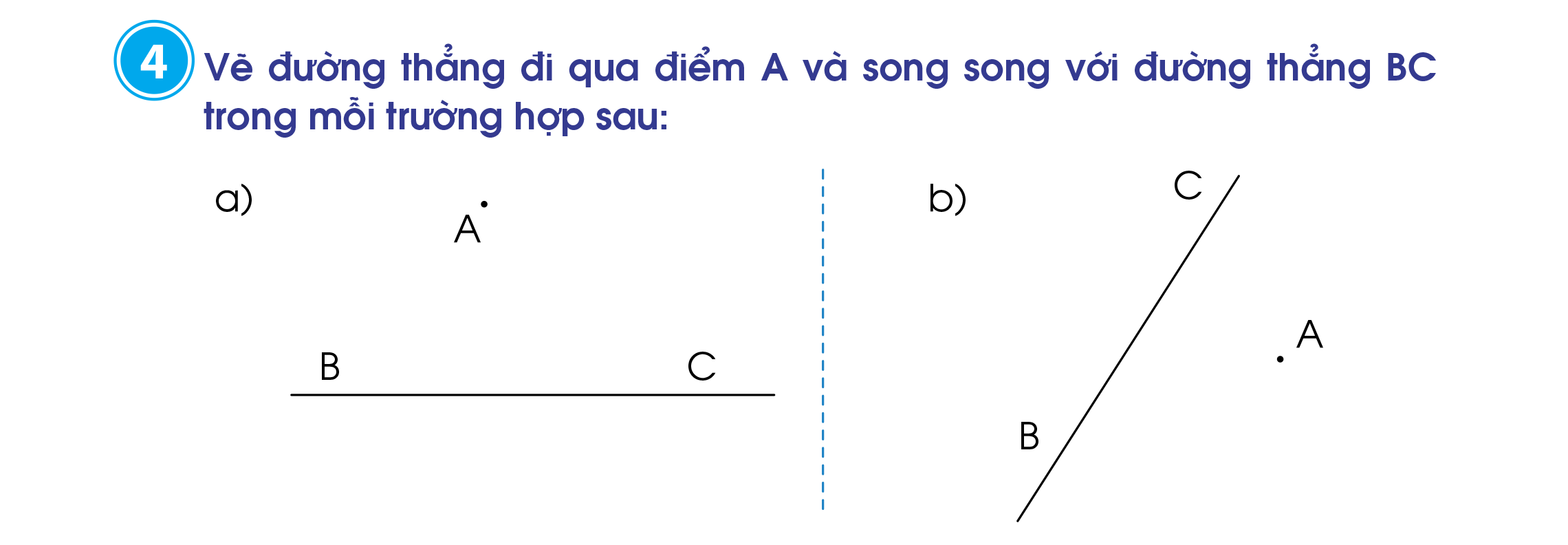 + B1: Vẽ đường thẳng đi qua A và vuông góc với đường thẳng BC
+ B2: Vẽ đường thẳng đi qua A và vuông góc với đường thẳng vừa vẽ ở bước 1. Ta được đường thẳng đi qua điểm A và song song với đường thẳng BC.
Nêu cách vẽ đường thẳng đi qua A và song song với BC.
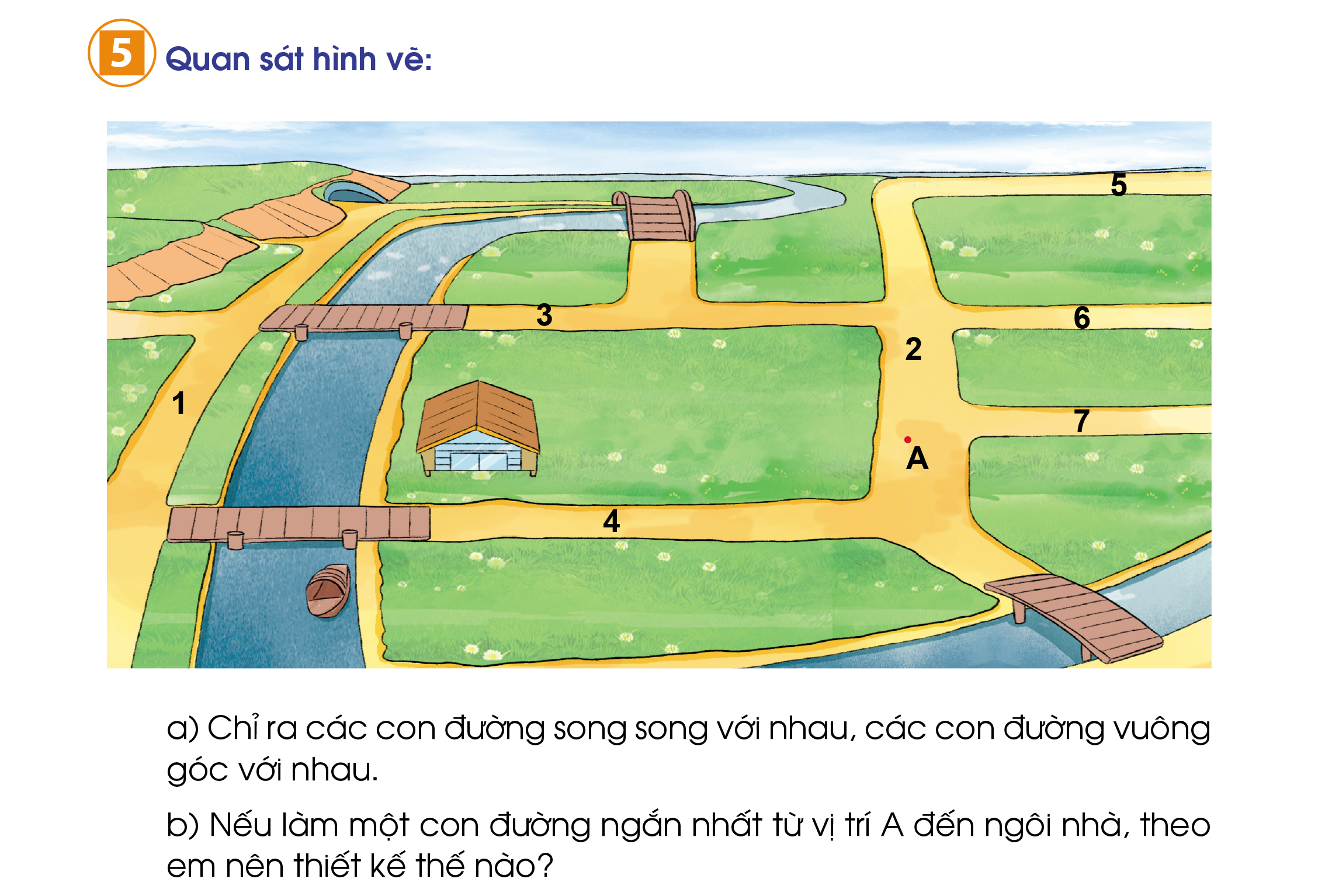 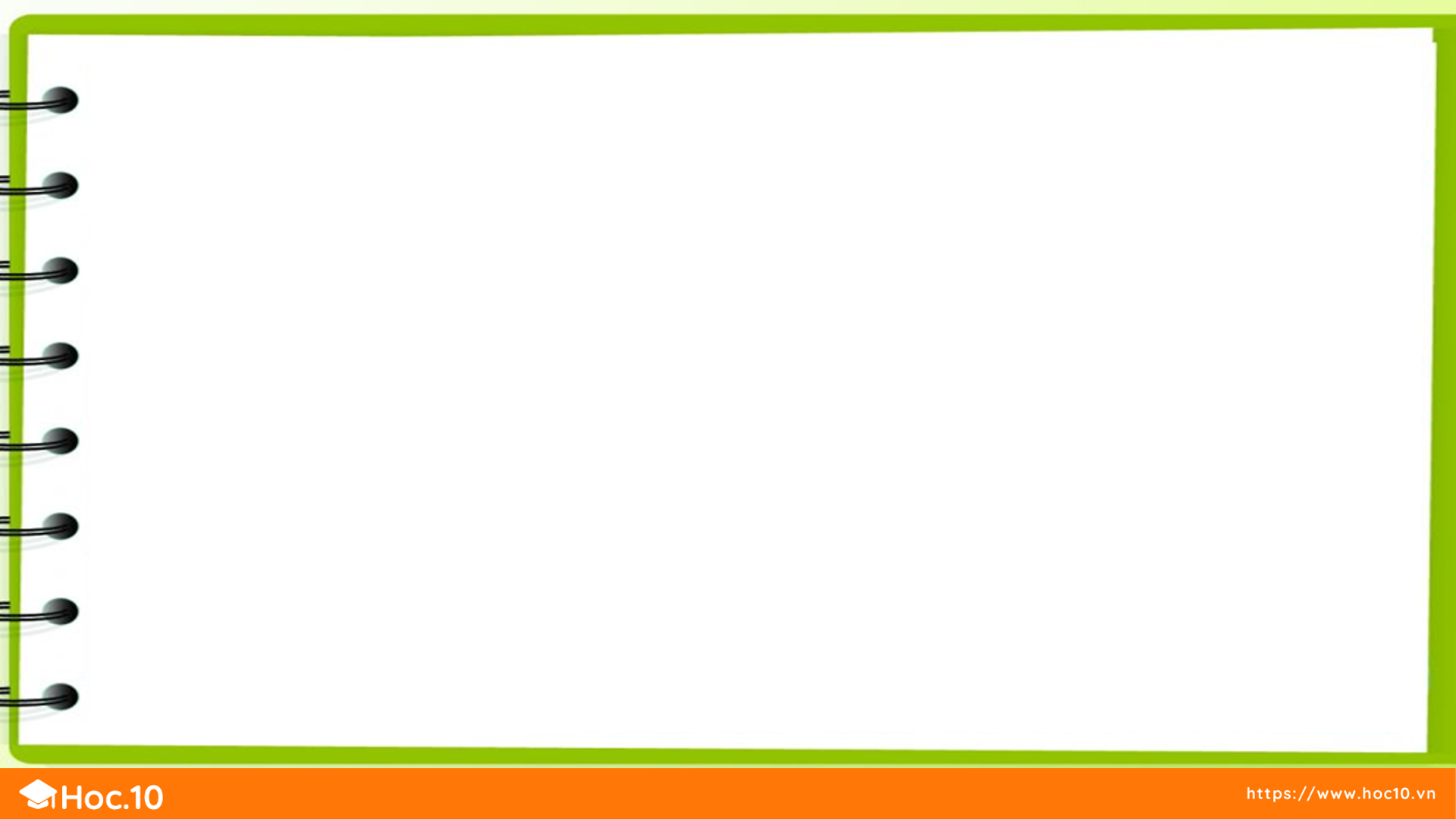 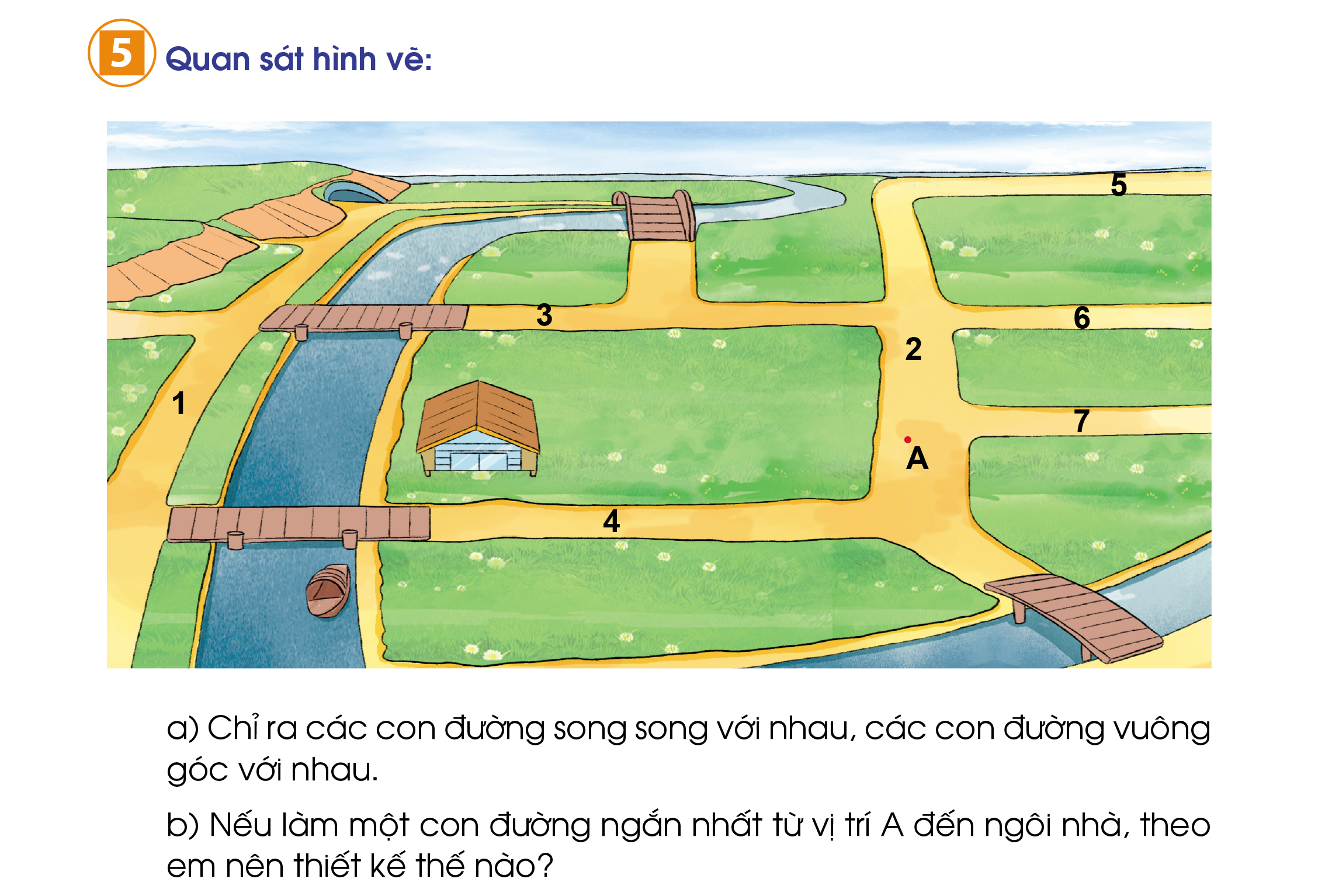 a) Các con đường song song với nhau là:
- Đường số 3 song song với đường số 4
- Đường số 5 song song với đường số 6 và đường số 7
  Các con đường vuông góc với nhau là:
- Đường số 2 vuông góc với các con đường số 3, 4, 5, 6, 7
b) Nếu làm một con đường ngắn nhất từ vị trí A đến ngôi nhà, ta có thể làm con đường đi qua điểm A và song song với đường số 4.
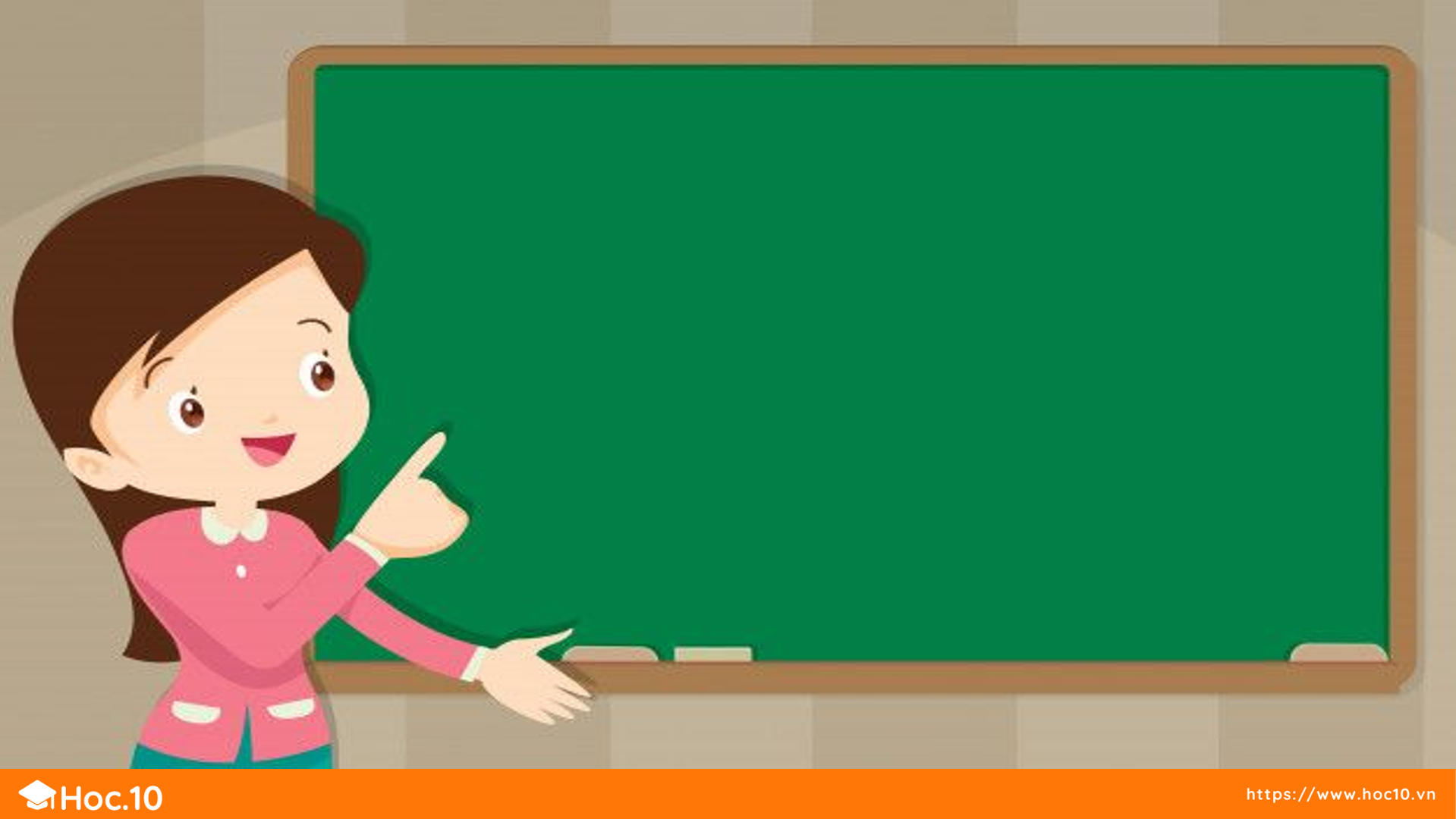 VẬN DỤNG, TRẢI NGHIỆM
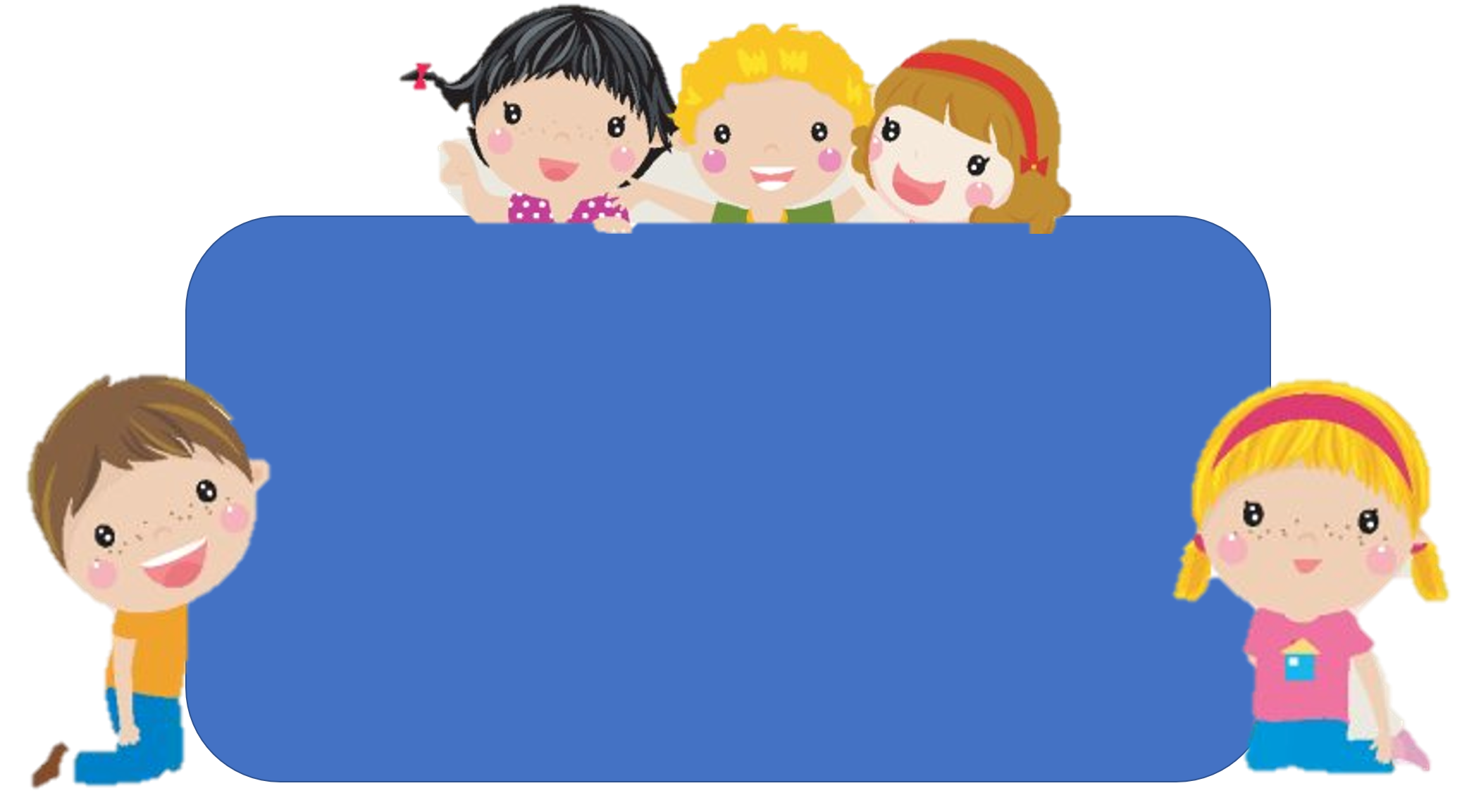 Em hãy chia sẻ những việc 
đã thực hiện được trong bài học hôm nay.
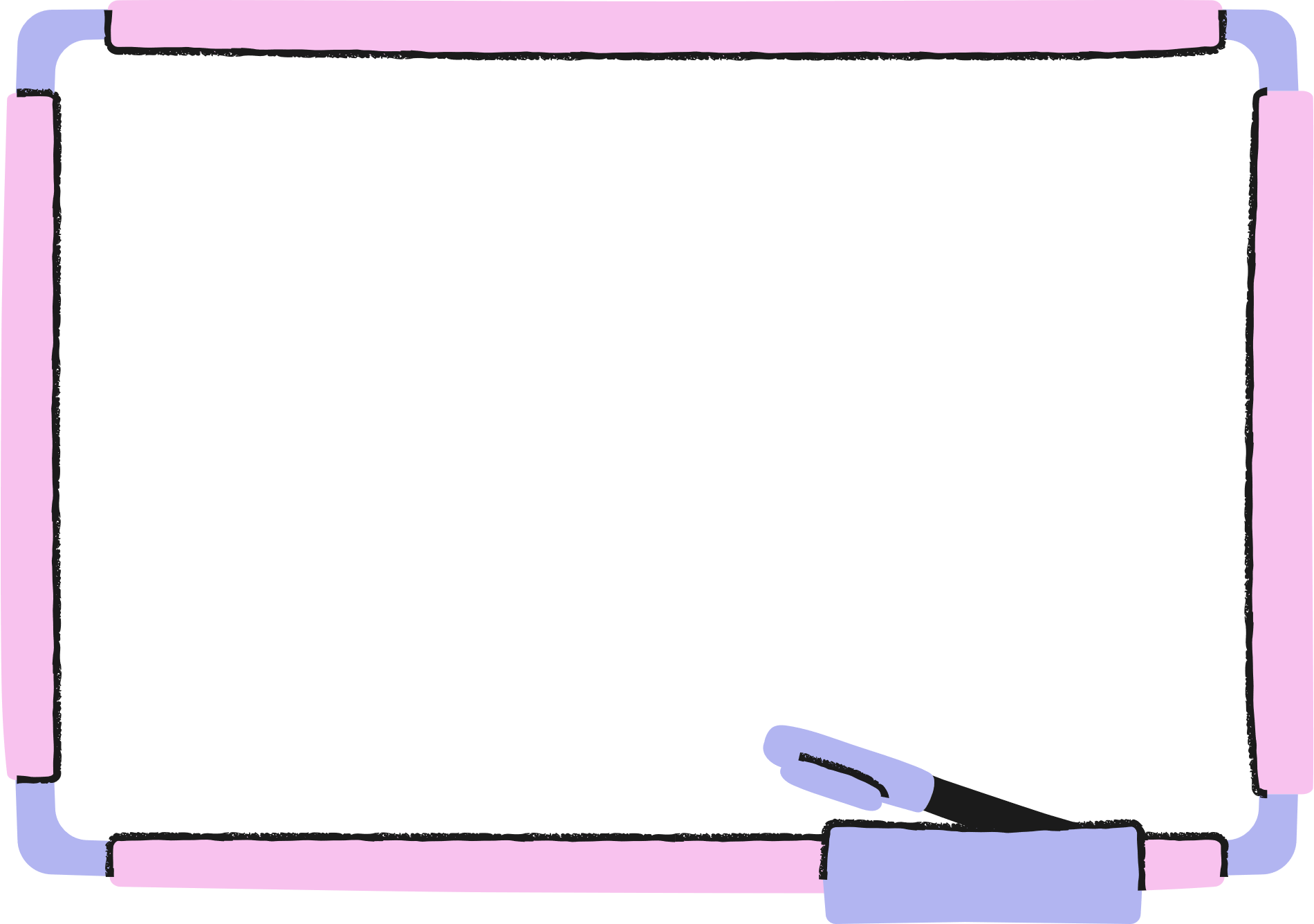 DẶN DÒ
Hoc10 chúc các em học tốt!